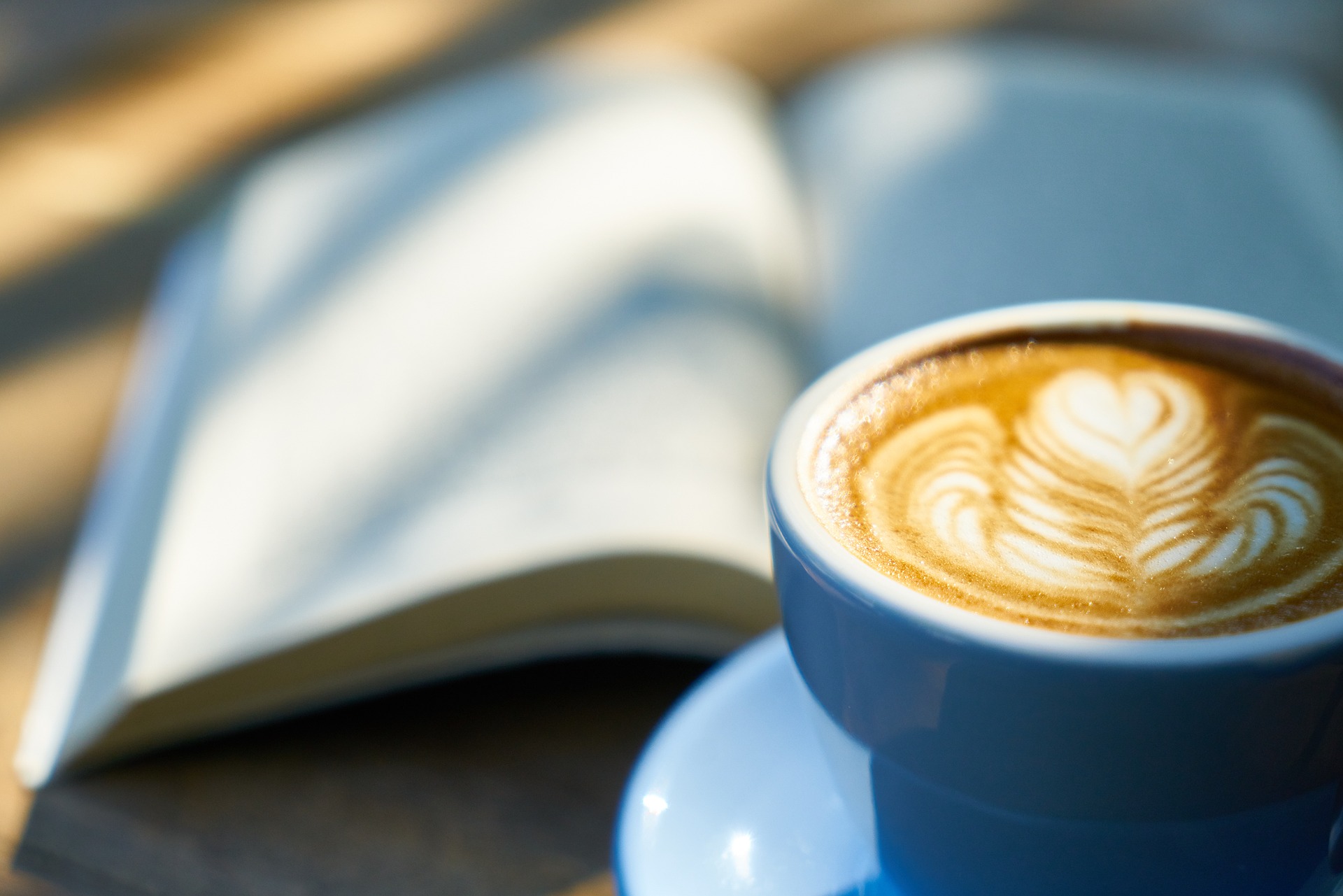 Suomi 1
ALC-7220
Mari Nikonen 
3. tapaaminen 
Maanantaina 23.1.2022 klo 16.30-18.30
Tervetuloa tunnille!
Tervetuloa tunni-lle!
Welcome lesson-to!
= Welcome to the lesson!

tunti = hour, lesson
Tänään
Mitä kuuluu? = How are you today? 
Jumppaa ja ääntämistä: konsonantit m, n ja ŋ
Kysymyksiä ja kommentteja kotitehtävistä = Questions and comments about the homework 
Kertaus: Vokaaliharmonia = Recap: Vowel harmony
Noin 17.30 pieni tauko = At about 17.30 a small break
Tänään
Harjoituksia pienissä ryhmissä = Exercises in small goups 
If we have the time: Kuunteluharjoitus
Kotitehtävät
Mitä kuuluu?
= How are you? 

Oikein hyvää! = Tosi hyvää! = Very good! 
Hyvää, kiitos! = Fine thanks! 
Ihan hyvää. = Quite good. 
Ei hyvää. = Not good.
Kirjoita chattiin = Write in the chat
Mikä sun nimi on? = What is your name? 
Mitä kuuluu? = How are you? 

Esimerkiksi: 

Mun nimi on Mari. Mulle kuuluu hyvää.
Kotitehtävistä = About the homework
The website osaan suomea is down
Anteeksi!
Jumppaa ja ääntämistä
3 + 1
Opettaja 3
Opiskelijat 1
Ääntämistä: n, m ja ŋ
n:
Mikä sun puhelinnumero on? 
Mun puhelinnumero on...
nolla viis nolla
viis viis neljä
kolme nolla
kaks yks
555
viisisataaviisikymmentäviisi 
viisisataa viisikymmentä viisi 

Spoken: viissataa viiskyt viis
Ääntämistä: n, m ja ŋ
m: 

Mikä sun osoite on? 
Mun osoite on...
Ommeltie kolme äm = 3 M
	- Ommeltie 3 M  

tie = road 
katu = street
Ääntämistä: n, m ja ŋ
ŋ
Minkä ikänen sä oot? = How old are you? (Of what age are you) 
[miŋkä]
Mä oon kolkyt kuus vuotta. = I am 36 years old. 
= Minä olen kolmekymmentä kuusi vuotta. 
Kuinka vanha sä oot? = How old are you? 
[kuiŋka]
Mä oon kolkyt kuus vuotta. 

Onko joku ongelma? = Is something a problem. 
[oŋŋelma]
the letter n is pronounced as ŋ
Whenever n in writing is accompanied by a k:
Onko [o ŋ ko]
Kuinka [kuiŋka]
kenkä [keŋkä] = shoe
When there’s an ng in writing:
ng -> ŋŋ
onglema [oŋŋelma] = problem
Helsingissä [Helsiŋŋissä] = in Helsinki
Kysymyksiä ja kommentteja kotitehtävistä
https://edu.flinga.fi/s/ESPNLAM
Missä sinä asut?
Minä asun Eirassa, Helsingissä. 
Minä asun Kannelmäessä, Helsingissä. 
Kannelmäki + ssa/sää
’s = genitive
Marin = Mari’s
Montanan = Montana’s 
Emilin
Emil
consonant
add i in between as a bridge 
bussin
Kertaus: Vokaaliharmonia
= Recap: Vowel harmony

Puhutko suomea? = Do you speak Finnish? Asun Oulussa. =   I live in Oulu. 
Ymmärrätkö? = Do you understand? Asun Helsingissä. = I live in Helsinki. 

Takavokaalit: a, o, u
	- ”back vowels”	-> 	-ko, -ssa

Etuvokaalit: ä, ö, y, 
+ e, i: (neutraaleja)	-> 		-kö, -ssä
Vokaaliharmonia
In compound words, the second word determines the ending

Asun Etelä-Suomessa.
= I live in Southern Finland.
Asun Suomessa.
= I live in Finland.
Asun Etelässä. 
= I live in the South.
Harojoitus: Vokaaliharmonia
https://wordwall.net/play/3916/390/6353
a
ä
Tauko
Kello on nyt 17.28
Jatketaan kello 17.38
Pienissä ryhmissä
https://mycourses.aalto.fi/course/view.php?id=38216&section=3
Sähköpostiosoite
e-mail address
sähkö + posti + osoite


SÄHkö POSti OSoite 
 . = piste 
@ = ät 	(miukumauku)
Mikä sinun/sun äidinkieli on?
Mikä -> dictionary form 
Suomi. 

Mitä kieltä sinä puhut? 
Mitä = partitive form of ”mikä”
Answer has to match, answer in the partitive. 
Suomea (partitive of suomi)
Questions and answers must match
Mitä kieltä -> suomea
Mikä on äidinkieli -> suomi 
Missä sinä asut? -> Suomessa.
Kysymyksiä ja kommentteja
Kotitehtävät
Check the exercises you did in the breakout room (homework key below) 
Kertaa kaikkea kappaleessa 1 = Revise everything in chapter 1
Dialogi sivulla 6
Kysymykset ja vastaukset
Numerot 
Vokaaliharmonia
Verbit olla, puhua ja asua 
Assessed homework 1 = Arvoitu kotitehtävä 1
MyCoursesissa https://mycourses.aalto.fi/course/view.php?id=38216&section=4
Määräaika (= deadline): Maanantaina 30.1.2022
Kiitos!
Nähdään keskiviikkona!